Проект з предмету Людина і світ на тему:”Людина.Особистість. Громадянин.”
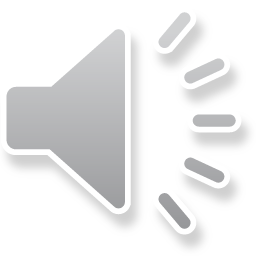 Вітрувіанська людина
Людина як біологічна істота
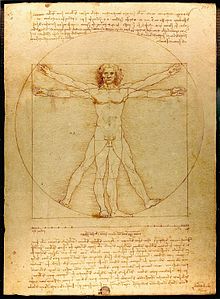 народжується,живе, розвивається і вмирає відповідно до  законів природи. Вона не може відмовитися від їжї, відпочинку тощо-інакше її організм не зможе нормально працювати.
Суспільство
Будівельники за роботою







                             Соціалізація дітей
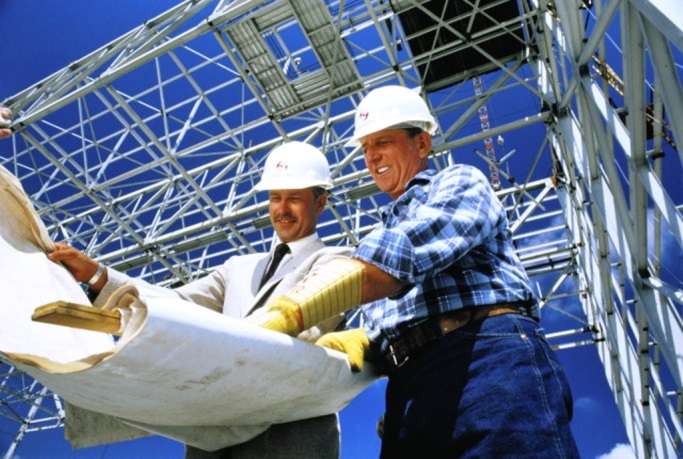 - це соціальна організація населення визначеної території. Усі відносини,які виникають у сіспільстві,називаються соціальними відносинами. Формування людини зв’язане з такими факторами:1)біологічними задатками;2)соціальним середовищем і вихованням;3)внутрішнім “Я”.    Таким чином людина є біосоціальною істотою.
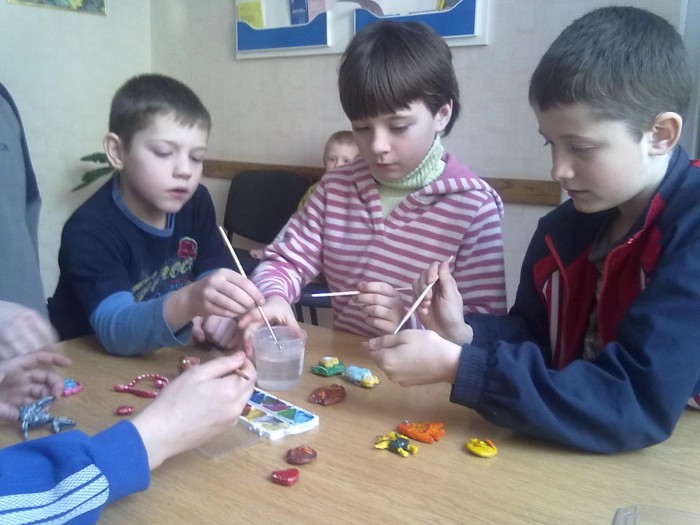 Особистість
Прояв індивідуалізму
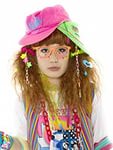 - це індивідуально-соціальна ознака людини ,яка представлена соціально зумовленими та індивідуальними характеристиками,які виявляються в суспільних відносинах,є стійкими,та визначають поведінку Це сукупність соціально вагомих властивостей людини.
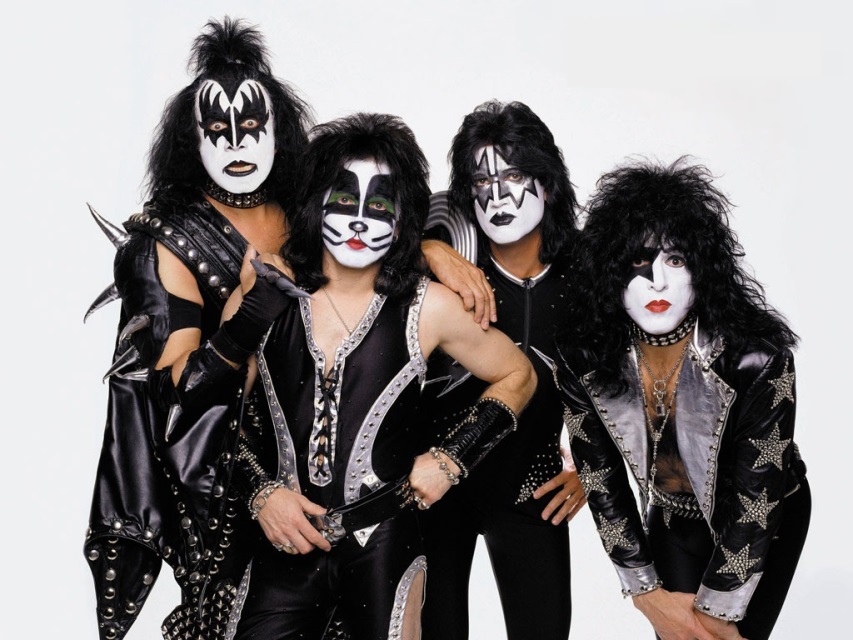 Громадянин
Документ,що засвідчує громадянство України
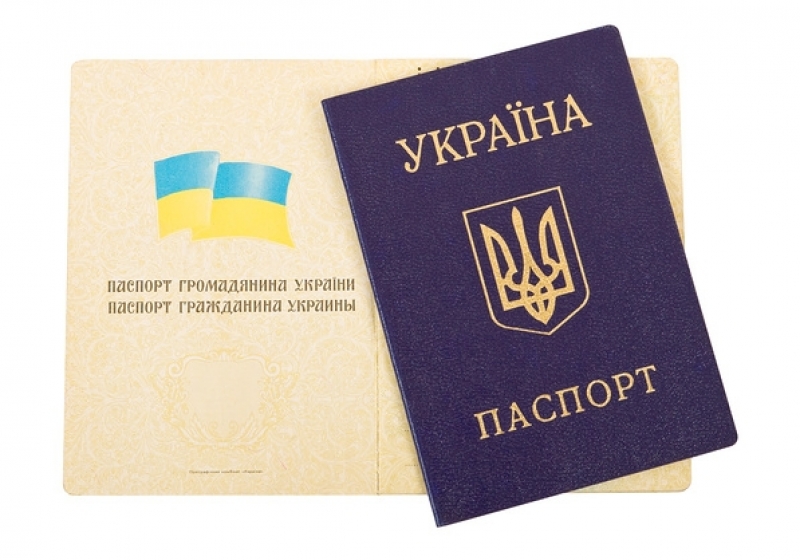 - це особа,яка володіє громадянством,тобто постійним юридичним зв’язком із певною державою.                               Бути громадянином означає :1)брати участь у розбудові та захисті держави;2)діяти в рамках правового поля,окресленого законами держави і тд.Поняття “громадянин” та “особистість” об’єднує те,що вони описують одну людину. Однак поняття “особистість” означає її місто в суспільстві,а  “громадянин”- у державі.
Висновки
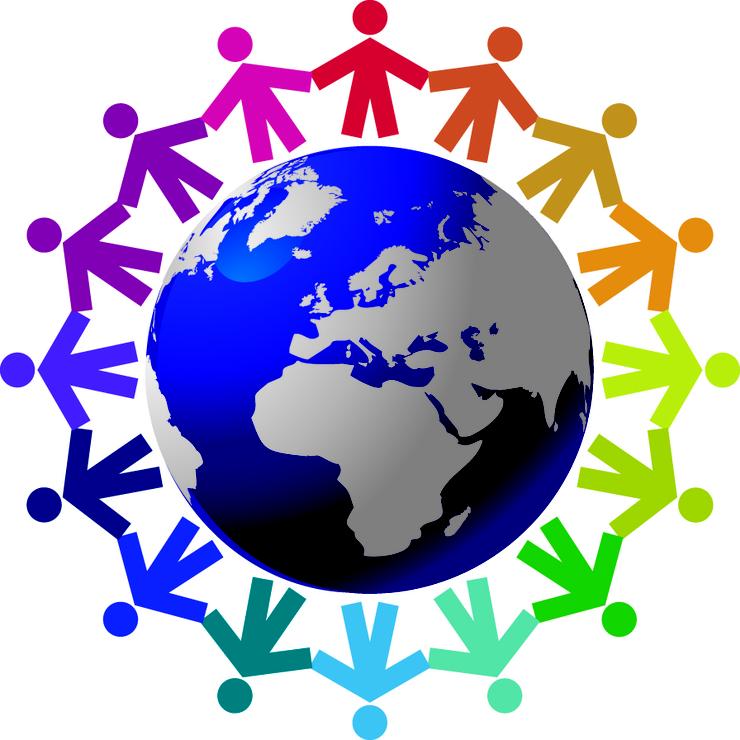 Таким чином,поняття “людина” , “особистість” та “громадянин” визначають різні  характеристики належності людини до суспільства і держави,характеризують особливості  її статусу та можливості щодо захисту суб’єктивних інтересів.
Роботу виконав учень 11-А класу:Кальницький Денис